Tablice skrócone i wykazy działów UKD w Bibliotece Narodowej
Anna Marsula
Biblioteka Narodowa, Pracownia UKD

Konferencja Deskryptory Biblioteki Narodowej
Warszawa, 20-21 kwietnia 2015 r.
[Speaker Notes: UWAGA: Chcesz umieścić inny obraz na tym slajdzie? Zaznacz obraz i usuń go. Następnie kliknij ikonę Obrazy w symbolu zastępczym, aby wstawić własny obraz.]
Rodzaje tablic UKD
wydanie pełne
wydanie pośrednie
wydanie skrócone
wydanie bardzo skrócone (skondensowane)
wydanie specjalne (branżowe)
Wydania pełne
zawierają wszystkie symbole UKD obowiązujące w dniu zakończenia ich opracowania
identyczne we wszystkich krajach (wydania międzynarodowe)
Wydania pośrednie i skrócone
Wydanie pośrednie
30% wydania pełnego tablic

Wydanie skrócone
najbardziej popularny wariant tablic
10% wydania pełnego tablic

Wydanie bardzo skrócone (skondensowane)
2% wydania pełnego tablic
Wydanie specjalne (branżowe)
obejmuje działy UKD podstawowe dla danej branży, podane w brzmieniu wydania pełnego, dziedziny pokrewne w wyborze w zależności od potrzeb wydawcy i dziedziny peryferyjne podane w dużym skrócie
pozostałe działy w wydaniach specjalnych są pominięte.
Wydania narodowe tablic UKD
Prawa autorskie do UKD posiada Konsorcjum UKD – UDC Consortium w Hadze
http://www.udcc.org/ 

Zawiera umowy licencyjne z wydawcami tablic z całego świata
Master Reference File
MRF – plik wzorcowy (baza komputerowa) symboli UKD opracowywany przez Konsorcjum UKD
zawiera ponad 70.000 symboli z odpowiednikami słownymi w języku angielskim
podstawa wszystkich wydań tablic UKD
systematycznie rewidowany i uzupełniany

Extensions and corrections to the UDC – rocznik Konsorcjum UKD zawierający zmiany w MRF
Wydanie skrócone w Polsce
Skrót klasyfikacji dziesiętnej / oprac. Heinrich Günther. Warszawa, 1938 – FID 181a
Tablice skrócone UKD FID 424
Tablice skrócone UKD FID 546
Tablice skrócone UKD FID 667
Tablice skrócone UDC-P022 (1997 r.)
Tablice skrócone UDC-P058 (2006 r.)
Tablice skrócone opracowane w BN
UDC-P022
„PB” 1998–2006 r. 
 4.904 symbole główne
1.041 symboli poddziałów wspólnych
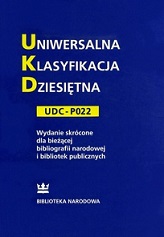 Tablice skrócone opracowane w BN
UDC-P058
„PB” od 2007 r. 
5.401 symboli głównych
1.436 symboli poddziałów wspólnych
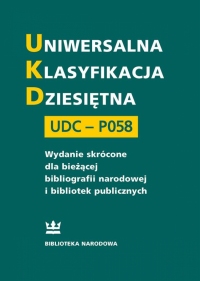 Tablice skrócone UKD
Tablice skrócone UKD
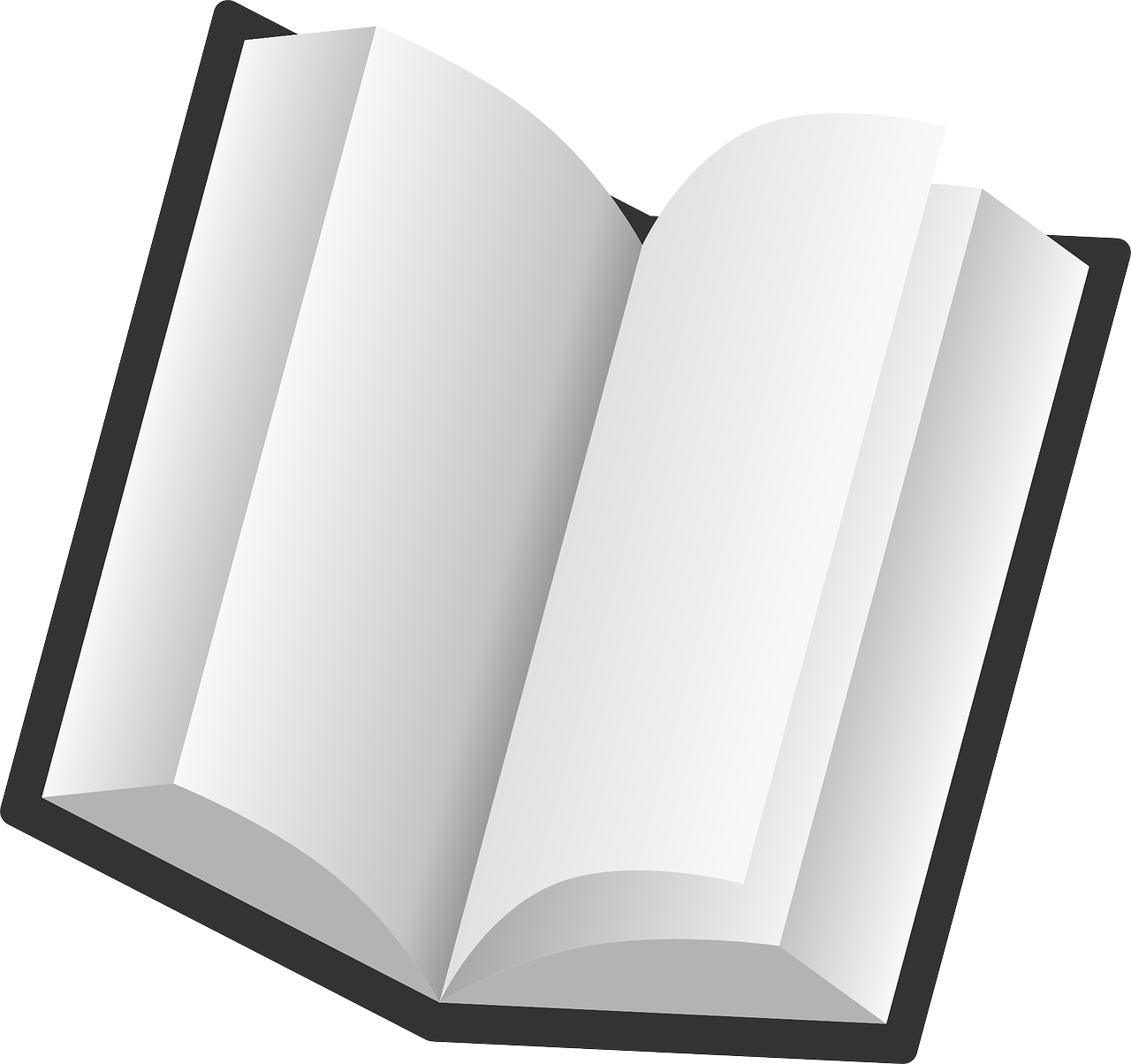 Tablice skrócone UKD (~2017)
http://pixabay.com
Tablice skrócone UKD (~2017)
Założenia:

proporcjonalność w rozbudowie symboli
rozbudowanie poddziałów analitycznych
rozszerzenie not stosowania
duża ilość przykładów 
zwiększenie liczby odsyłaczy
Tablice skrócone UKD (~2017)
Działy przejrzane (po konsultacji z Zespołem ds. UKD):

159.9 Psychologia
316 Socjologia
338.48 Turystyka
37 Oświata
91 Geografia
159.9 Psychologia – najważniejsze zmiany*



*Prezentowany tekst jest wstępnym przeglądem symboli do tablic skróconych UKD, których wydanie planowane jest na 2017 r. Symbole będą zatem obowiązywać od chwili wydania nowych tablic.
http://pixabay.com/
159.9 Psychologia
159.9 Psychologia różnych kategorii osób
Psychologię różnych kategorii osób, z wyłączeniem kategorii wieku i płci, klasyfikuje się z pomocą poddziału wspólnego osób -05 (Tablica 1k), np.:
	159.9-056.24 Psychologia chorych
	159.9-058.51 Psychologia bezdomnych
		zob. też 	159.922.7 Psychologia dziecka
				159.922.8 Psychologia młodzieży
159.9 Psychologia
159.922.1 Psychologia płci
	Np.:
	159.922.1-055.1 Psychologia mężczyzn
	159.922.1-055.2 Psychologia kobiet
159.9 Psychologia
159.922.2 Wpływ środowiska naturalnego i społecznego
W tym: Wpływ miejsca zamieszkania. Wpływ otoczenia (sąsiedzi, znajomi, współpracownicy, rówieśnicy)

159.922.3 Wpływ pochodzenia. Dziedziczenie zdolności umysłowych
W tym: Dziedziczenie cech i obciążeń

NU 159.922.2/.3 Wpływ środowiska naturalnego i społecznego. Wpływ pochodzenia. Dziedziczenie zdolności umysłowych
W tym: Wpływ miejsca zamieszkania. Dziedziczenie cech i obciążeń
159.9 Psychologia
159.922.5 Wpływy właściwości somatycznych
W tym: Wzrost. Zachowanie się (gesty, mimika, odruchy). Deformacje

159.922.6 Wpływ wieku

159.922.62 Dojrzałość. Psychologia ludzi w wieku średnim

159.922.63 Starość. Starzenie się. Psychologia ludzi starych
159.9 Psychologia
159.944 Wydajność i zmęczenie. Efektywność 

159.961 Parapsychologia. Zjawiska paranormalne i ich badanie
W tym: Halucynacje. Iluzje. Telepatia. Jasnowidztwo. Eksterioryzacja, doświadczenie poza ciałem. Doświadczenie śmierci, śmierć kliniczna
316 Socjologia – najważniejsze zmiany*

*Prezentowany tekst jest wstępnym przeglądem symboli do tablic skróconych UKD, których wydanie planowane jest na 2017 r. Symbole będą zatem obowiązywać od chwili wydania nowych tablic.
http://pixabay.com/
316 Socjologia
Zmienione działy:

316.344 Zróżnicowanie społeczne według specyficznych kryteriów
NU 316.344-05…

316.36 Małżeństwo i rodzina
NU 316.8…
316.344… Zróżnicowanie społeczne…
316.344.2 Zróżnicowanie społeczne zależne od czynników ekonomicznych
W tym: Zróżnicowanie społeczne zależne od statusu ekonomicznego, dochodu i bogactwa. Zróżnicowanie społeczne zależne od zawodu i zatrudnienia

316.344.3 Zróżnicowanie społeczne zależne od wykształcenia i wiedzy
W tym: Intelektualiści. Piśmienni. Niepiśmienni.  Zróżnicowanie społeczne zależne od kwalifikacji i wykształcenia

316.344.4 Zróżnicowanie społeczne zależne od autorytetu i władzy
W tym: Elity. Klasy i warstwy rządzące. Klasy i warstwy uciemiężone
316.344… Zróżnicowanie społeczne…
316.344.5 Zróżnicowanie społeczne zależne od statusu prawnego, np. praw obywatelskich, wolności osobistej, przywilejów

316.344.6 Zróżnicowanie społeczne zależne od zdrowia i zdolności do pracy

316.344.7 Warstwa marginesu społecznego. Warstwy i grupy wyobcowane i wykluczone

316.344.8 Zróżnicowanie społeczne zależne od samoidentyfikacji
316.36 Małżeństwo i rodzina
316.36 Małżeństwo i rodzina

316.361 Zaślubiny. Małżeństwo. Związek. Współzamieszkiwanie 
W tym: Typy małżeństw, związków, współzamieszkiwania. Związki pozaprawne. Małżeństwa ze względu na liczbę małżonków. Monogamia. Poligamia. Małżeństwa pomiędzy partnerami o różnej religii, kulturze i pochodzeniu etnicznym. Małżeństwa mieszane. Związki  jednopłciowe
316.36 Małżeństwo i rodzina
316.362 Rodzina

316.362.1 Relacje w obrębie rodziny

316.362.3 Typy rodzin
W tym: Rodzina niepełna. Samotni ojcowie. Samotne matki. Przybrana rodzina

316.362.4 Wielkość rodziny. Planowanie rodziny
W tym: Rodzina adopcyjna

316.362.5 Rodziny bezdzietne
316.36 Małżeństwo i rodzina
316.363 Rozpad małżeństwa lub związku
W tym: Śmierć partnera. Wdowieństwo. Porzucenie. Separacja. Rozwód

316.366 Celibat. Panieństwo. Kawalerstwo

316.367 Praktyki i relacje seksualne
W tym: Stosunki heteroseksualne. Kazirodztwo. Stosunki homoseksualne
338.48 Turystyka – najważniejsze zmiany*


*Prezentowany tekst jest wstępnym przeglądem symboli do tablic skróconych UKD, których wydanie planowane jest na 2017 r. Symbole będą zatem obowiązywać od chwili wydania nowych tablic.
http://pixabay.com
338.48 Turystyka
338.48-1/-6 Poddziały analityczne do symbolu 338.48 Turystyka

338.48-1 Aspekty organizacyjne turystyki

338.48-2 Turystyka ze względu na odbiorcę usług
Rozbudowa za pomocą poddziałów wspólnych -05 Osoby, np.:
	338.48-2-053.6 Turystyka młodzieżowa  
	338.48-2-053.9 Turystyka seniorów
	338.48-2-056.26 Turystyka niepełnosprawnych fizycznie

338.48-3 Turystyka ze względu na porę roku, czas trwania itp.
338.48 Turystyka
338.48-4 Turystyka ze względu na przeznaczenie (miejsce, odległość)
Rozbudowa za pomocą poddziałów wspólnych miejsca (1/9), np.:
	338.48-4(15) Turystyka kosmiczna

338.48-5 Turystyka ze względu na typ aktywności
W tym: Turystyka przygodowa 

338.48-53 Zajęcia rekreacyjne inne niż sport
Rozbudowa przez zestawienie za pomocą dwukropka z odpowiednimi symbolami, np.:
	338.48-53:63 Agroturystyka
	338.48-53:791.7 Parki tematyczne
37 Oświata – najważniejsze zmiany*


*Prezentowany tekst jest wstępnym przeglądem symboli do tablic skróconych UKD, których wydanie planowane jest na 2017 r. Symbole będą zatem obowiązywać od chwili wydania nowych tablic.
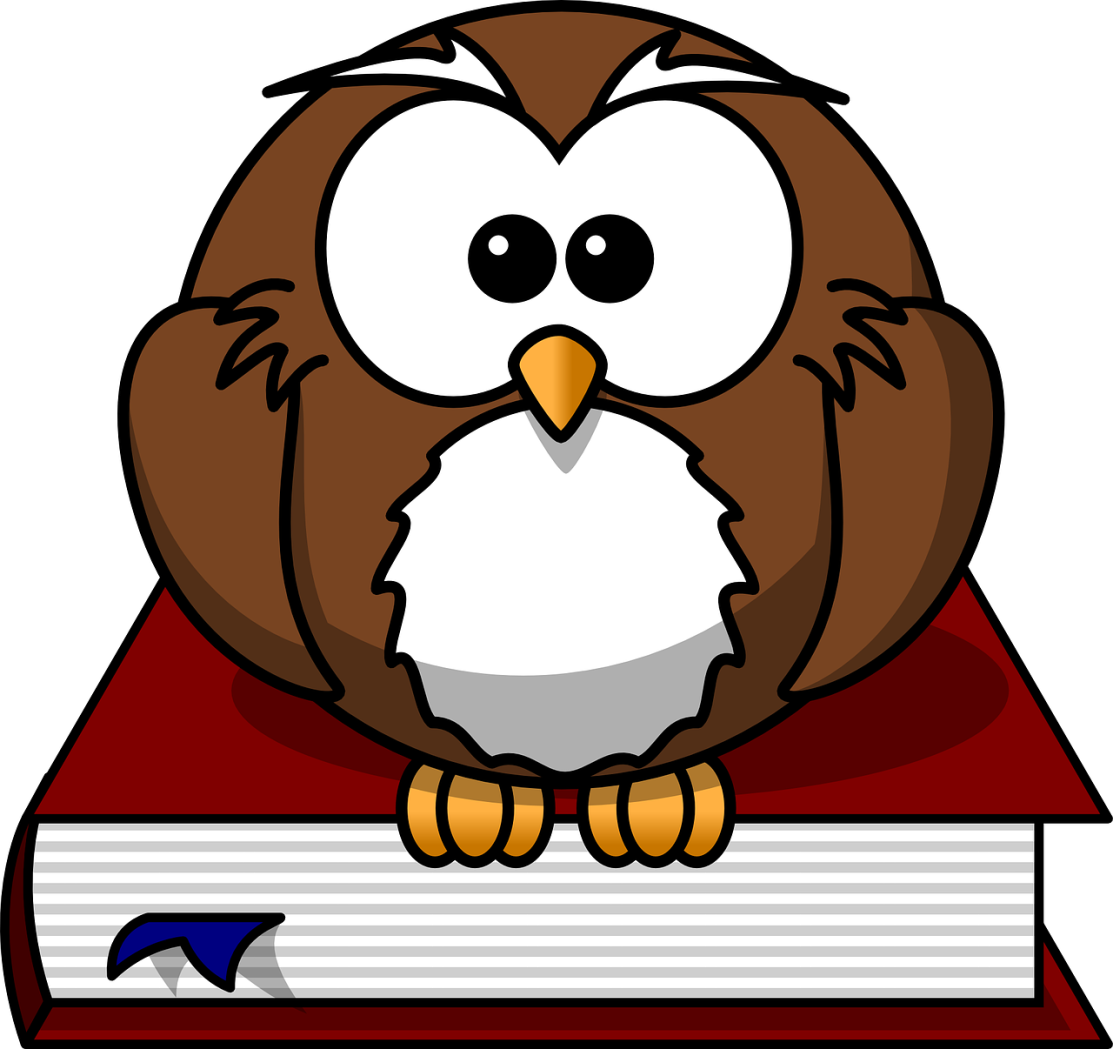 http://pixabay.com
37 Oświata
37.01 Podstawy wychowania i nauczania (materialne, teoretyczne, filozoficzne itd.). 

37.02 Ogólne zagadnienia dydaktyki i metodyki
W tym: Sposoby i zasady poszczególnych teorii i systemów. Zasady dydaktyczne. Zasady nauczania)

37.04 Wychowanie ze względu na wychowanków, uczniów. Poradnictwo
W tym: Czas trwania wychowania i kształcenia. Podział roku szkolnego. Trymestry. Semestry
37 Oświata
37.06 Problemy społeczne w edukacji. Kontakty personalne. Relacje
W tym: Stosunki między placówkami oświatowymi i wychowankami. Relacje 
uczeń-szkoła. Stosunki między placówkami oświatowymi a byłymi wychowankami. Absolwenci szkół. Koła absolwentów

37.07 Problemy zarządzania placówkami oświatowymi
NU Zarządzanie placówkami oświatowymi. Administracja szkolna. Stosunki z innymi instytucjami
37 Oświata
377.3 Szkoły zawodowe (zasadnicze, średnie)
Typ szkoły określa się, dodając po dwukropku odpowiedni symbol, np.:
	377.3:33 Szkoły ekonomiczne 
	377.3:63 Szkoły rolnicze
	377.3:64 Szkoły gastronomiczne
	377.3:69 Szkoły budowlane
37 Oświata
378.01/.09 Poddziały analityczne do symbolu 378 Szkolnictwo wyższe, np.:
	378.014 Polityka w zakresie szkolnictwa wyższego
	378.014.54 Ekonomika szkolnictwa wyższego. Finansowanie szkolnictwa 	wyższego. Stypendia. Granty. Dotacje
	378.014.6 Kontrola jakości w szkolnictwie wyższym

NU 378.014.3 Reforma szkolnictwa wyższego
NU 378.014.542 Planowanie w zakresie szkolnictwa wyższego. Planowanie liczby absolwentów i nauczycieli akademickich
NU 378.014.543 Finansowanie szkolnictwa wyższego
NU 378.014.543.3 Pomoc finansowa dla studentów. Stypendia. Granty
NU 378.014.543.5 Opłata (czesne) za studia
NU 378.014.553 Autonomia szkolnictwa wyższego
37 Oświata
378.4/.6 Uniwersytety. Wyższe szkoły fachowe (specjalne)
	Np.:
	378.4/.6:62 Politechnika
	378.4/.6:63 Akademia rolnicza

Albo

378 Uniwersytety. Wyższe szkoły fachowe (specjalne)
	Np.:
	378:62 Politechnika
	378:63 Akademia rolnicza
91 Geografia – najważniejsze zmiany*

*Prezentowany tekst jest wstępnym przeglądem symboli do tablic skróconych UKD, których wydanie planowane jest na 2017 r. Symbole będą zatem obowiązywać od chwili wydania nowych tablic.
http://pixabay.com
91 Geografia
91 Geografia. Geograficzne badanie Ziemi i poszczególnych krajów. Podróże. Geografia regionalna 
		Zob. też 
		308 Socjografia
		528 Geodezja. Miernictwo. Fotogrametria. Kartografia
		55 Nauki o Ziemi. Geologia i nauki pokrewne
 
910 Zagadnienia ogólne geografii. Geografia jako nauka. Opisy podróży i odkryć
	Np.:
	910:004.65 System Informacji Geograficznej (GIS)
	NU 528.9-5:001.102-048.44:004.42
91 Geografia
911 Geografia ogólna. Nauka o czynnikach geograficznych (geografia systematyczna). Geografia teoretyczna

911.2 Geografia fizyczna. Fizjografia…

911.3 Geografia człowieka (geografia kulturowa). Geografia czynników kulturotwórczych…
91 Geografia
911.37 Osadnictwo. Geografia osadnictwa
Geografię osadnictwa w odniesieniu do poszczególnych regionów i krajów klasyfikuje się poprzedzając symbol 911.37 odpowiednim symbolem z działu 913(4/9), np.:	
	913(438):911.375 Geografia osadnictwa miejskiego w Polsce
		Zob. też
		71 Planowanie przestrzenne. Urbanistyka. Kształtowanie krajobrazu
91 Geografia
911.373 Osadnictwo wiejskie. Geografia osadnictwa wiejskiego
		Zob. też
		711.3 Planowanie terenów wiejskich
 
911.375 Osadnictwo miejskie. Geografia osadnictwa miejskiego
		Zob. też
		711.4 Urbanistyka. Planowanie miast. Aglomeracja
91 Geografia
911.5/.9 Geografia teoretyczna 
W tym: Geografia typologiczna (badania geograficzne typów krajobrazu)
		Zob. też
		712 Architektura terenów zielonych. Krajobraz naturalny i kształtowany. Parki. Ogrody
 
911.53 Krajobraz kulturowy
91 Geografia
913(2) Geografia regionów fizycznogeograficznych
Dalszy podział za pomocą rozbudowy symbolu poddziału wspólnego miejsca (2), np.:
	913(23) Geografia gór
	913(26) Geografia oceanów i mórz
91 Geografia
913(4/9) Geografia poszczególnych krajów świata nowożytnego
Rozbudowa za pomocą poddziałów wspólnych miejsca (4/9), np.:
	913(44) Geografia Francji
	913(450-751) Parki narodowe we Włoszech

913(4) Geografia Europy
913(438) Geografia Polski

913(5) Geografia Azji
91 Geografia
913(6) Geografia Afryki

913(7/8) Geografia Ameryki

913(7) Geografia Ameryki Północnej i Środkowej

913(8) Geografia Ameryki Południowej 

913(9) Geografia regionów Południowego Pacyfiku i Australii. Geografia Arktyki i Antarktyki
Wykazy działów według UKD w Bibliotece Narodowej
Wykazy działów wg UKD w BN
„Przewodnik Bibliograficzny”
„Bibliografia Wydawnictw Ciągłych Nowych, Zawieszonych i Zmieniających Tytuł” 
„Bibliografia Zawartości Czasopism” i projekt Merkuriusz
„Bibliografia Dokumentów Elektronicznych” 
„Bibliografia Dokumentów Kartograficznych” 
Archiwum Czesława Miłosza
Polonica Zagraniczne
„Przewodnik Bibliograficzny”
Od 1949 r. opisy dokumentów w „PB” klasyfikowane wg UKD
Od 1986 r. układ działowy „PB” wg UKD
Od 2007 r. tablice skrócone UDC-PO58 
Od 2011 r. zapis pionowy UKD
71 działów w Wykazie

http://www.bn.org.pl/katalogi-i-bibliografie/bibliografia-narodowa/przewodnik-bibliograficzny/numery-do-pobrania
„Bibliografia Wydawnictw Ciągłych”
Układ działowy wg UKD od 2009 r.
Układ oparty na zasobie tablic skróconych P058
stosuje się tylko symbole z Wykazu działów
Zapis pionowy od 2011 r. 
89 działów w Wykazie
Poddział wspólny formy (05)

http://www.bn.org.pl/katalogi-i-bibliografie/bibliografia-narodowa/bibliografia-wydawnictw-ciaglych-nowych,-zawieszonych-i-zmieniajacych-tytul/numery-do-pobrania
„Bibliografia Zawartości Czasopism”
Od nr 1/2010 układ wg UKD
Zapis pionowy od 2013 r.
Od 2015 r. układ tożsamy z wykazem działów dla projektu „Merkuriusz”
Poddział wspólny formy (045/046)

http://www.bn.org.pl/katalogi-i-bibliografie/bibliografia-narodowa/bibliografia-zawartosci-czasopism/numery-do-pobrania
Merkuriusz
Wykaz opracowany w 2014 r. przez Pracownię UKD we współpracy z Zespołem Zadaniowym Merkuriusz oraz Biblioteką Główną Politechniki Warszawskiej
216 działów w Wykazie
poddział wspólny formy (045/046)

Zespół Zadaniowy Merkuriusz zajmuje się opracowaniem opisów bibliograficznych artykułów opublikowanych w latach 2002-2014 na łamach polskich czasopism naukowych znajdujących się na liście publikowanej przez Ministerstwo Nauki i Szkolnictwa Wyższego zgodnie z założeniami projektu
„Bibliografia Dokumentów Elektronicznych”
Układ wg UKD od 2009 r. 
Wykaz działów podobny do Wykazu „PB” (niewielkie zmiany) 
55 działów w Wykazie
tylko te symbole, które występują w Wykazie
Od 2011 r. zapis pionowy
Poddział wspólny formy (0.034) 

http://www.bn.org.pl/katalogi-i-bibliografie/bibliografia-narodowa/bibliografia-dokumentow-elektronicznych/numery-do-pobrania
„Bibliografia Dokumentów Kartograficznych”
Układ wg UKD od 2009 r. 
39 działów
Tylko te symbole, które występują w Wykazie

http://www.bn.org.pl/katalogi-i-bibliografie/bibliografia-narodowa/bibliografia-dokumentow-kartograficznych/numery-do-pobrania
Archiwum Czesława Miłosza
Wykaz opracowany w 2014 r. 
16 działów UKD
Poddział wspólny formy (0:099.5MIŁOSZ)
Indeks UKD w OPAC
Dziękuję za uwagę!
a.marsula@bn.org.pl